Etap 2 Wytycznych OECD dotyczących należytej staranności w zakresie odpowiedzialnych łańcuchów dostaw minerałów z obszarów dotkniętych konfliktami i obszarów wysokiego ryzyka (wytyczne OECD)
Identyfikowanie i ocena ryzyka w łańcuchu dostaw
Spis treści
Wymogi
Obszary konfliktu i wysokiego zagrożenia (CAHRA)
Identyfikacja ryzyka
Ocena ryzyka
Etap 2 wytycznych OECD DDG: Identyfikowanie oraz ocena ryzyka
Spółki są zobowiązane identyfikować i oceniać zagrożenia pod względem okoliczności wydobycia, handlu, przetwórstwa oraz eksportu minerałów z obszarów konfliktu i wysokiego zagrożenia (CAHRA).
Czym są obszary konfliktu i wysokiego zagrożenia (CAHRA)?
CAHRA: obszary konfliktu i wysokiego zagrożenia

Obszary konfliktu: charakteryzuje występowanie konfliktów zbrojnych, szerzącej się przemocy lub innych niebezpieczeństw zagrażających ludziom. Są to na przykład: konflikty międzynarodowe, konflikt pomiędzy dwoma państwami lub pomiędzy większą liczbą krajów, wojny o niepodległość, powstania, wojny domowe itp.

Obszary wysokiego zagrożenia: obszary politycznie niestabilne, objęte represjami, słabością instytucjonalną, brakiem stabilności, z podupadłą infrastrukturą społeczną, rozpowszechnioną przemocą, częstymi przypadkami naruszeń i pogwałceń praw człowieka, naruszaniem praw krajowych i międzynarodowych.
Czy przedsiębiorstwo może zaopatrywać się z obszarów konfliktu i wysokiego zagrożenia (CAHRA)?
Tak, może! 

Celem wytycznych OECD DDG jest promowanie odpowiedzialnych inwestycji dotyczących wydobycia i handlu minerałami w celu zwiększenia wkładu na rzecz zrównoważonego rozwoju krajów wydobycia. 

Firmy muszą podjąć wszelkie uzasadnione wysiłki, aby zarządzać ryzykiem, oraz przedstawić klientom dowody (np. wyniki audytu, dokumenty o należytej staranności), że stosowane w firmie procedury należytej staranności (a w związku z tym również u dostawców) są niezawodne i że praktycznie nie występuje ryzyko finansowania konfliktów czy naruszania praw człowieka.
Co mogą zrobić firmy, aby zagwarantować, że pozyskiwanie nie będzie prowadziło do finansowania grup zbrojnych, inspirowało poważnych przestępstw gospodarczych (takich jak pranie brudnych pieniędzy, unikanie płacenia podatków czy korupcja) ani powodowało nadużycia praw człowieka?
Identyfikowanie i ocena ryzyka oraz zarządzanie nim
1. Identyfikowanie ryzyka: należy rozpocząć od zrozumienia swojej pozycji w łańcuchu dostaw
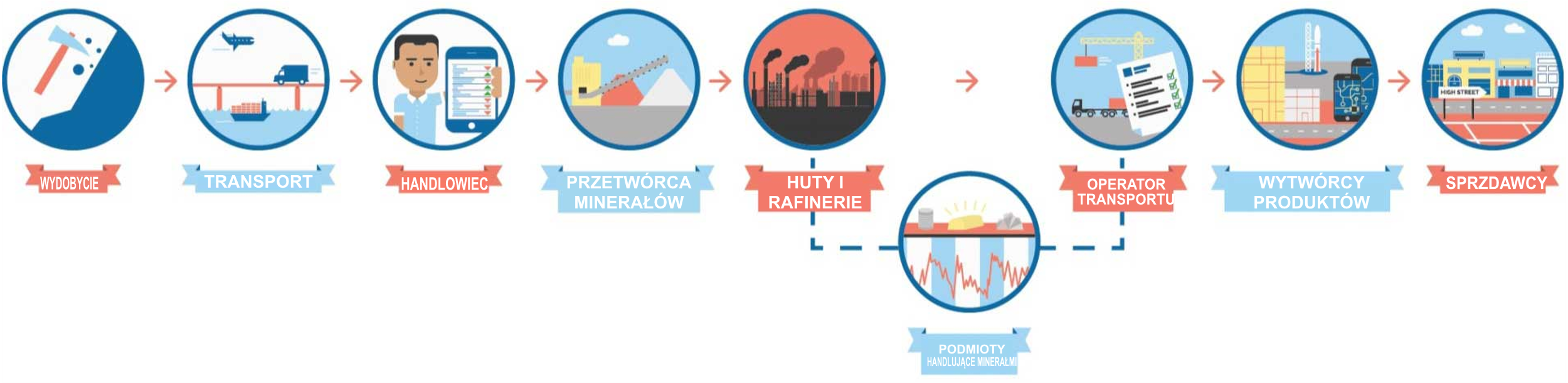 Wyższy szczebel
Niższy szczebel
W wypadku spółek wyższego szczebla
W stosowaniu należytej staranności pomogą następujące działania:

Zapewnienie przejrzystości łańcucha dowodowego. 
Zrozumienie okoliczności wydobycia, handlu, przetwórstwa oraz eksportu odnośnie minerałów.
Identyfikowanie oraz ocena ryzyka.
W wypadku spółek niższego szczebla
Należy zidentyfikować huty i rafinerie w łańcuchu dostaw (Można pomyśleć o użyciu formularza Inicjatywy ds. odpowiedzialnego gospodarowania minerałami (RMI) CMRT , aby skuteczniej wykonać to zadanie).
Ocenić systemy należytej staranności funkcjonujące w hutach i rafineriach względem wytycznych OECD DDG.
Małe firmy mogą mieć trudności w zidentyfikowaniu hut i rafinerii – mogą współpracować z innymi firmami w celu takiej identyfikacji. 
Należy uważnie monitorować zdiagnozowane zagrożenia. 
Regularnie oceniać ryzyko.
Jakie zagrożenia?
Poważne nadużycia związane z wydobyciem, transportem i  handlem odnośnie minerałów
Wszelkie formy tortur, okrucieństwa, nieludzkiego oraz upokarzającego traktowania.
Wszelkie formy pracy przymusowej lub obowiązkowej.
Najgorsze formy przymusowej pracy dzieci.
Inne poważne zagrożenia i nadużycia związane z prawami człowieka, na przykład rozpowszechniona przemoc na tle seksualnym.
Zbrodnie wojenne lub inne poważne pogwałcenia międzynarodowego prawa humanitarnego; zbrodnie przeciwko ludzkości lub ludobójstwo.

Bezpośrednie lub pośrednie wspieranie niepaństwowych grup zbrojnych lub prywatnych/publicznych służb bezpieczeństwa
Niepaństwowe grupy zbrojone bądź publiczne albo prywatne służby bezpieczeństwa, które nielegalnie nadzorują kopalnie albo w inny sposób kontrolują szlaki transportowe, miejsca handlu minerałami oraz podmioty wyższego szczebla w łańcuchu dostaw.
Niepaństwowe grupy zbrojone albo publicznie lub prywatne służby bezpieczeństwa, stosujące nielegalne opodatkowanie lub wymuszające pieniądze bądź minerały w miejscach dostępu do kopalni, wzdłuż szlaków transportowych albo w miejscach handlu minerałami.
Niepaństwowe grupy zbrojone albo publiczne bądź prywatne służby bezpieczeństwa nakładające nielegalne podatki albo wywierające bezprawne naciski na pośredników, firmy eksportowe lub podmioty handlujące wewnętrznie.
 
Łapownictwo, oszustwo, pranie brudnych pieniędzy, finansowanie terroryzmu 
Łapownictwo i podawanie fałszywych informacji na temat źródła pochodzenia minerałów oraz prania brudnych pieniędzy.
Niewywiązywanie się z obowiązku uiszczania podatków, opłat i należności licencyjnych.
Finansowanie grup terrorystycznych.
Definicje takich nadużyć podano w międzynarodowych standardach wskazanych w wytycznych OECD DDG.
Czerwone flagi: czym są
Po zamapowaniu łańcucha dostaw i zdobyciu wiedzy na temat lokalizacji dostawców oraz miejsca pochodzenia metali i minerałów należy zidentyfikować obecność wszelkich czerwonych flag zgodnie z opisem podanym w wytycznych OECD DDG: 
Miejsca oznaczone czerwoną flagą 
Dostawcy oznaczeni czerwoną flagą
Okoliczności oznaczone czerwoną flagą
Czerwone flagi: jak nimi zarządzać
Czy zidentyfikowano czerwoną flagę?
Nie: nie należy przeprowadzać dodatkowych procedur należytej staranności; należy jednak regularnie weryfikować zagrożenia oraz zapewniać aktualność stworzonego systemu zarządzania. 
Tak: należy wykonać niżej opisane czynności:
Przeprowadzić dodatkową analizę czerwonych flag (np. przeczytać raporty).
Prowadzić konsultacje z organizacjami obywatelskimi, samorządami, lokalnymi dostawcami oraz agencjami ONZ, a także zadawać pytania, aby lepiej zrozumieć zagrożenia.
W spółkach wyższego szczebla należy ustanowić zespół ds. bieżącej oceny w terenie. W mniejszych firmach może zaistnieć potrzeba identyfikowania inicjatyw, które przyczynią się do przeprowadzenia ocen w terenie oraz pozwolą nawiązać współpracę z innymi podmiotami w branży. Można również zdecydować się na połączenie sił z dostawcami, aby zaangażować interesariuszy w terenie lub ekspertów, którzy będą przekazywać informacje z pierwszej ręki.
Ocena ryzyka: ustalanie hierarchii zagrożeń
Należy skoncentrować się na najistotniejszych problemach związanych z prawami człowieka oraz na zagrożeniu finansowania konfliktu. 

Po zidentyfikowaniu potencjalnych zagrożeń w łańcuchu dostaw można je ocenić oraz zdiagnozować te, które są najistotniejsze. Aby zidentyfikować najistotniejsze zagrożenia, należy uwzględnić niżej opisane kryteria:

Skala: Jakie jest potencjalne oddziaływanie na ludzi? 
Zakres: Na ile osób może wpłynąć takie zagrożenie? 
Nienaprawialny charakter: Czy dane oddziaływanie można naprawić?
Identyfikowanie oraz ocena ryzyka: gdzie znaleźć informacje
Oficjalne źródła:	
Wspólne inicjatywy takie jak Inicjatywa ds. odpowiedzialnego gospodarowania minerałami (RMI), Europejskie Partnerstwo na rzecz Odpowiedzialnego Pozyskiwania Minerałów (EPRM), Międzynarodowe Centrum Badania Tytanu i Niobu (TIC) oferują szereg rozwiązań, które pomogą w identyfikacji zagrożeń, a w ogólniejszym ujęciu również w stosowaniu należytej staranności.
Komisja powołała niezależnych specjalistów do stworzenia orientacyjnej, niewyczerpującej, regularnie aktualizowanej listy obszarów objętych konfliktem i wysokim zagrożeniem.
Stworzone przez Inicjatywę ds. odpowiedzialnego gospodarowania minerałami (RMI) narzędzie do oceny ryzyka krajowego pozwala identyfikować zagrożenia oraz klasyfikować kraje według niskiego, średniego, wysokiego, ekstremalnego poziomu ryzyka za pomocą interaktywnej i aktualnej mapy świata.
Samodzielne identyfikowanie ryzyka z wykorzystaniem zasobów udostępnionych przez niewiążące wytyczne Komisji Europejskiej do identyfikowania obszarów objętych konfliktem i wysokim ryzykiem oraz innych zagrożeń w łańcuchu dostaw 
Specjalistyczne firmy doradcze: lista firm znajduje się w zestawie narzędzi w portalu Due Diligence Ready! Można też odwiedzić witrynę Inicjatywy ds. odpowiedzialnego gospodarowania minerałami (RMI), gdzie znajduje się pełna lista usługodawców.
Portal informacyjny OECD dotyczący zagrożeń w łańcuchu dostaw
PAMIĘTAJMY
Należyta staranność to proces! Pewnych problemów nie sposób naprawić od razu i nie można być doskonałym od samego początku; metody stosowania należytej staranności należy doskonalić stopniowo, na przestrzeni czasu.
DziękujemyAby uzyskać więcej informacji, proszę odwiedzić portal Due Diligence Ready!